ФЕДЕРАЛЬНАЯ СЛУЖБА ПО НАДЗОРУ  В СФЕРЕ ОБРАЗОВАНИЯ И НАУКИ
22
МИФА О ЕГЭ
МИФ О ЕГЭ
ФЕДЕРАЛЬНАЯ СЛУЖБА ПО НАДЗОРУ  В СФЕРЕ ОБРАЗОВАНИЯ И НАУКИ
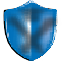 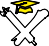 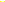 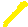 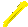 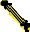 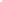 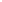 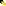 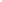 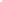 «ЕГЭ — ЭТО
НЕ ПОКАЗАТЕЛЬ  ЗНАНИЙ»
НА САМОМ ДЕЛЕ ЕГЭ ЧЁТКО ПОКАЗЫВАЕТ  УРОВЕНЬ ПОДГОТОВКИ ВЫПУСКНИКА:
И ЗНАНИЕ ПРЕДМЕТА, И ОСВОЕННЫЕ УМЕНИЯ.
Задания составляются с учетом объема и сложности учебного  материала, который ученик освоил в период обучения. Задания состав-  ляются на основе Федерального государственного образовательного  стандарта среднего общего образования (ФГОС).
Чем глубже выпускник освоит предмет, тем больше шансов у него  получить высокий балл. Повышают шансы на высокий балл и освоен-  ные умения учиться: правильно понимать задания, пошагово плани-  ровать их выполнение, следить за временем, следовать инструкции,  проверять свои ответы, находить и исправлять ошибки, справляться  с волнением.
Если школьник хорошо учился на протяжении всех лет, то он обя-  зательно продемонстрирует свои прочные знания на экзамене.
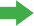 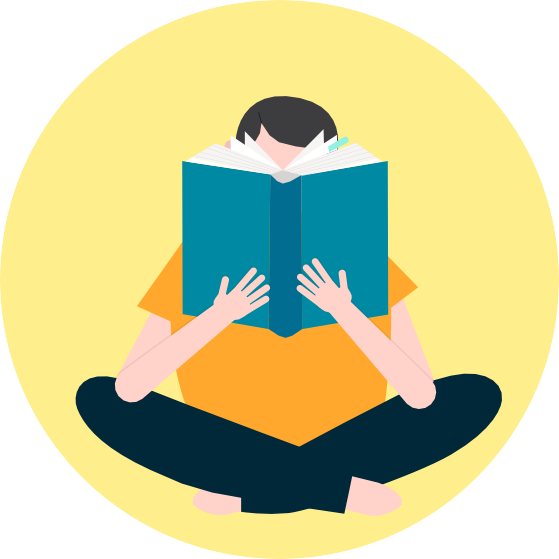 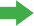 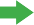 1
МИФ О ЕГЭ
ФЕДЕРАЛЬНАЯ СЛУЖБА ПО НАДЗОРУ  В СФЕРЕ ОБРАЗОВАНИЯ И НАУКИ
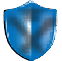 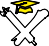 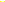 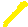 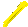 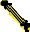 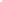 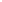 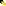 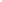 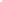 «ЧТОБЫ СДАТЬ  ЕГЭ НА ВЫСОКИЕ  БАЛЛЫ, НУЖНО  ГОТОВИТЬСЯ
С РЕПЕТИТОРАМИ»
НА САМОМ ДЕЛЕ НИ ОДИН РЕПЕТИТОР  НЕ МОЖЕТ ГАРАНТИРОВАТЬ УЧЕНИКУ  СТОПРОЦЕНТНЫЙ УСПЕХ НА ЭКЗАМЕНЕ.
При высокой мотивации и хорошей учёбе в школе участник ЕГЭ  в силах подготовиться к экзаменам самостоятельно, используя школь-  ные учебники, бесплатные интернет-ресурсы.
Со спецификацией и демонстрационным вариантов КИМ по каждо-  му учебному предмету можно ознакомиться на сайте Федерального  института педагогических измерений (ФИПИ). Также на этом сайте  много полезной информации, в том числе методические рекоменда-  ции и видеоконсультации от разработчиков экзаменационных заданий  о том, как выполнять те или иные задания по учебным предметам,  открытый банк заданий ЕГЭ, а также ресурс «Навигатор самостоятель-  ной подготовки к ЕГЭ».
Он содержит рекомендации и полезные ссылки на материалы  для подготовки к экзамену по каждому учебному предмету  (https://fipi.ru/navigator-podgotovki/navigator-ege).
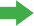 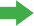 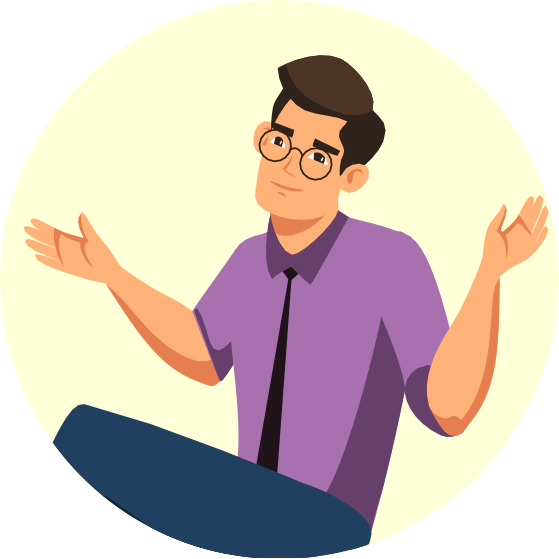 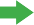 2
МИФ О ЕГЭ
ФЕДЕРАЛЬНАЯ СЛУЖБА ПО НАДЗОРУ  В СФЕРЕ ОБРАЗОВАНИЯ И НАУКИ
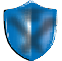 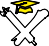 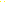 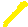 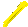 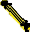 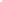 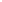 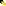 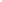 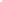 «ВАРИАНТЫ  ЕГЭ  В ОДНОМ РЕГИОНЕ  ОТЛИЧАЮТСЯ
ОТ ВАРИАНТОВ ЕГЭ  В ДРУГОМ РЕГИОНЕ  ПО УРОВНЮ  СЛОЖНОСТИ»
НА САМОМ ДЕЛЕ ВАРИАНТЫ ЕГЭ ДЛЯ ВСЕХ  РЕГИОНОВ РОССИЙСКОЙ ФЕДЕРАЦИИ
ПО КОЛИЧЕСТВУ ЗАДАНИЙ, СТРУКТУРЕ  И УРОВНЮ СЛОЖНОСТИ ОДИНАКОВЫ.
Все	задания	контрольных	измерительных	материалов	(КИМ)
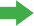 составлены в соответствии с требованиями ФГОС. Все регионы обеспе-
чиваются тождественными по форме и уровню сложности вариантами  ЕГЭ, сформированными на основе единого обобщенного плана.
Разработчики вариантов ЕГЭ не производят распределение раз-  работанных вариантов по регионам и не знают, какие варианты КИМ  в какой регион попадут, поэтому обвинения интернет-блогеров в том,  что «для Дальнего Востока/Москвы… специально разработаны самые  сложные/простые варианты», не имеют под собой никаких оснований.
По этой же причине вероятность дословного совпадения отдельных  заданий в регионах, относящихся к разным часовым поясам, мини-  мальна.
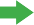 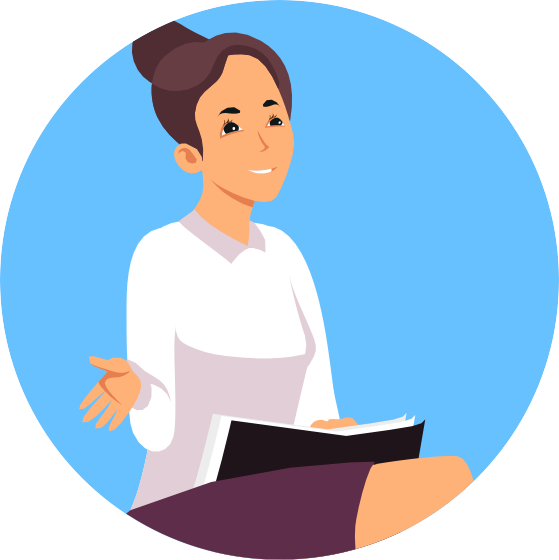 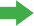 3
МИФ О ЕГЭ
ФЕДЕРАЛЬНАЯ СЛУЖБА ПО НАДЗОРУ  В СФЕРЕ ОБРАЗОВАНИЯ И НАУКИ
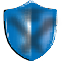 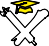 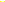 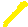 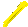 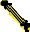 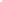 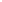 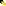 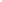 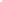 «НА ЕГЭ
МОЖНО УГАДАТЬ  ПРАВИЛЬНЫЙ  ОТВЕТ»
НА САМОМ ДЕЛЕ КИМ ЕГЭ НЕ СОДЕРЖИТ  ЗАДАНИЙ, В КОТОРЫХ МОЖНО УГАДАТЬ  ПРАВИЛЬНЫЙ ОТВЕТ.
В ЕГЭ нет заданий, при ответе на которые можно наугад поставить  крестик в бланк.
КИМ содержат задания с кратким и с развёрнутым ответом.
Для ответа на любое задание требуются знания соответствующе-  го учебного предмета, умение логически рассуждать. При выполнении  заданий с развёрнутым ответом требуются глубокие предметные зна-  ния и творческий подход, способность комбинировать изученные мето-  ды решения задач, писать развёрнутые обоснования, аргументировать  своё мнение, приводить примеры.
Эти задания позволяют хорошо подготовленным выпускникам  в полной мере проявить себя.
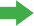 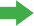 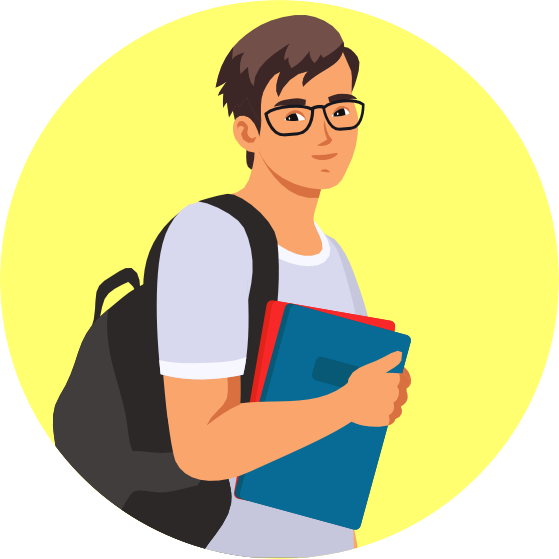 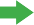 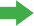 4
МИФ О ЕГЭ
ФЕДЕРАЛЬНАЯ СЛУЖБА ПО НАДЗОРУ  В СФЕРЕ ОБРАЗОВАНИЯ И НАУКИ
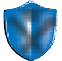 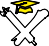 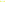 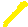 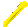 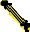 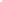 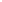 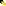 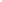 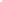 «ПРИ ПОДГОТОВКЕ  К ЕГЭ МЫ  ВЫПОЛНЯЛИ  ОДНИ ЗАДАНИЯ,
А НА ЭКЗАМЕНЕ  ПОЛУЧИЛИ ДРУГИЕ»
НА САМОМ ДЕЛЕ В ДЕМОНСТРАЦИОННОМ  ВАРИАНТЕ КИМ НЕ МОЖЕТ БЫТЬ ПРЕДСТАВ-  ЛЕНО ВСЁ МНОГООБРАЗИЕ ФОРМУЛИРОВОК  ЗАДАНИЙ КИМ — В НЁМ ДАНЫ КОНКРЕТНЫЕ  ПРИМЕРЫ ЗАДАНИЙ. В ЭКЗАМЕНАЦИОННЫХ  ВАРИАНТАХ ДАЮТСЯ ПОДОБНЫЕ ЗАДАНИЯ.
В Спецификации указано, что проверяют задания на каждой по-  зиции КИМ, какова форма каждого задания. Задания демонстрацион-  ного варианта и открытых вариантов ЕГЭ содержат примеры заданий  и дают возможность представить, какой экзаменационный вариант получит  выпускник.
Ни в коем случае не следует заучивать формулировки заданий и типо-  вые ответы на них. Гораздо полезнее научиться анализировать любое  предложенное задание и находить способ его выполнения, формулировать  самостоятельные ответы.
Задания, которые включаются в КИМ, составляются таким  образом, чтобы не допустить «натаскивания» и возможности
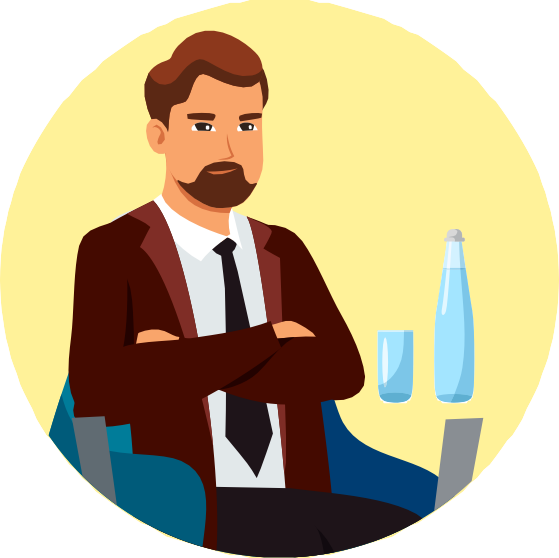 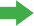 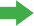 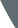 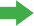 5
заучивания определенных шаблонных ответов к ним.
МИФ О ЕГЭ
ФЕДЕРАЛЬНАЯ СЛУЖБА ПО НАДЗОРУ  В СФЕРЕ ОБРАЗОВАНИЯ И НАУКИ
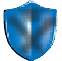 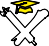 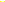 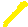 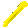 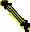 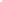 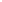 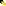 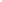 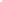 «ПОЛУЧИТЬ 100  БАЛЛОВ НА ЕГЭ  НЕВОЗМОЖНО»
НА САМОМ ДЕЛЕ ПОЛУЧИТЬ 100 БАЛЛОВ  НА ЕГЭ ВОЗМОЖНО.
Для этого необходимо глубоко погрузиться в предмет и уметь учить-  ся. На экзамене необходимо внимательно читать задания КИМ, чётко  следовать инструкциям и помнить о правильности оформления ответов  в бланках ЕГЭ.
При высокой самоорганизации и хорошей подготовке возможно  всё.
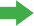 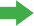 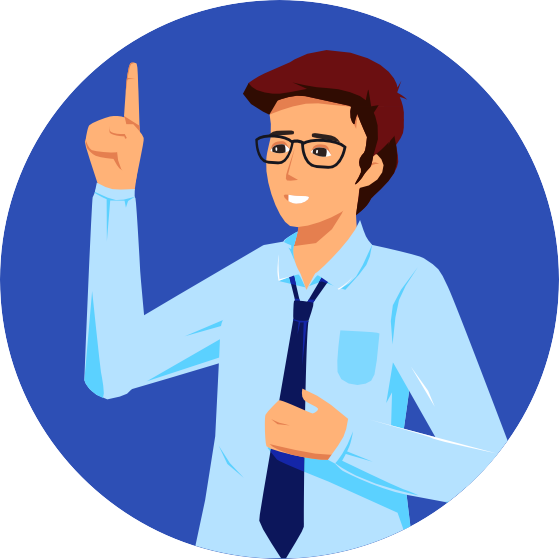 6
МИФ О ЕГЭ
ФЕДЕРАЛЬНАЯ СЛУЖБА ПО НАДЗОРУ  В СФЕРЕ ОБРАЗОВАНИЯ И НАУКИ
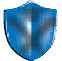 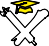 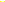 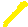 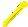 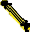 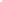 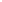 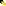 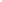 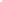 «НА ЕГЭ ВСЕ ХОДЯТ  ПОД КОНВОЕМ»
НА САМОМ ДЕЛЕ БЕЗ СОПРОВОЖДЕНИЯ  ОРГАНИЗАТОРОВ В ЧУЖОЙ ШКОЛЕ ЛЕГКО  ЗАБЛУДИТЬСЯ.
Как правило, экзамены сдаются не в тех школах, где учились  выпускники.
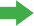 Поэтому организаторы экзаменов помогают сориентироваться  участникам экзамена в новом помещении и провожают их до нужной  аудитории или мест общего пользования.
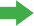 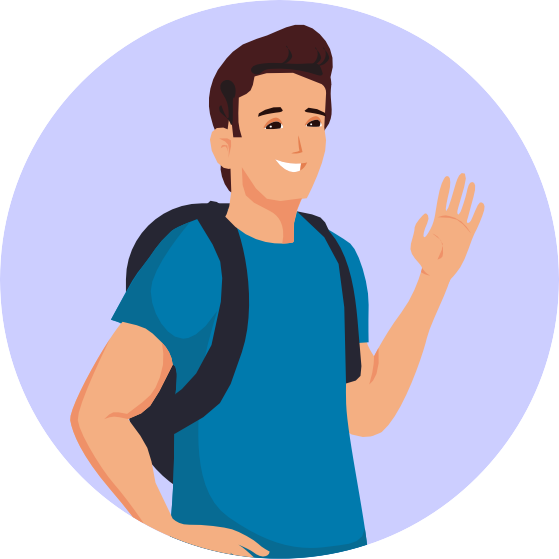 7
МИФ О ЕГЭ
ФЕДЕРАЛЬНАЯ СЛУЖБА ПО НАДЗОРУ  В СФЕРЕ ОБРАЗОВАНИЯ И НАУКИ
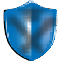 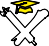 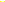 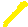 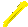 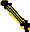 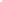 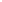 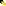 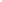 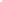 «НА ЕГЭ  ОБЫСКИВАЮТ»
В ДЕЙСТВИТЕЛЬНОСТИ ПРОВЕРКА ПЕРЕД  ЭКЗАМЕНОМ ПРОВОДИТСЯ С ЦЕЛЬЮ  ОБЪЕКТИВНОСТИ И БЕЗОПАСНОСТИ.
При допуске участников ЕГЭ в пункт проведения экзаменов (ППЭ)  организаторы напоминают, что нужно сдать все запрещенные сред-  ства в специальные места или сопровождающему.
К личным вещам участника экзамена, как и к нему самому, не при-  касаются. Кроме того, все ППЭ оснащены средствами видеонаблюде-  ния и металлоискателями. Если металлоискатель среагировал, то про-  сят добровольно показать предмет, вызывающий сигнал.
Таким образом, оснащение ППЭ всеми этими средствами направ-  лено не только на предотвращение использования на экзамене запре-  щенных средств связи, но и на обеспечение безопасности его участни-  ков, а также на защиту их прав и интересов в случае недобросовестных  действий организаторов.
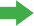 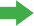 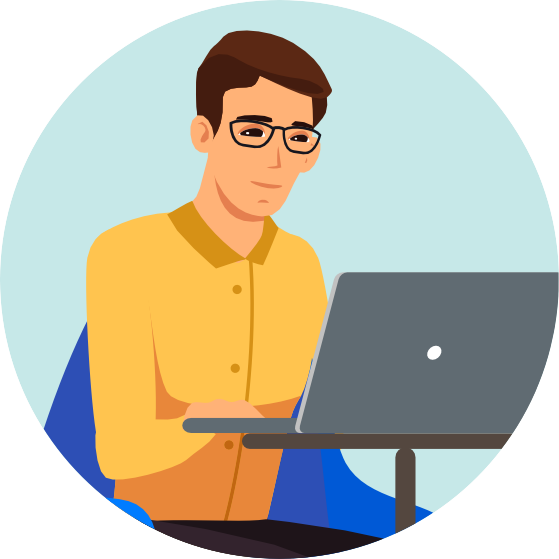 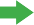 8
МИФ О ЕГЭ
ФЕДЕРАЛЬНАЯ СЛУЖБА ПО НАДЗОРУ  В СФЕРЕ ОБРАЗОВАНИЯ И НАУКИ
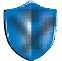 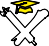 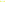 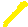 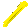 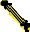 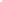 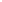 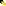 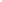 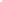 «НА ЕГЭ ЛЕГКО  СПИСАТЬ»
НА САМОМ ДЕЛЕ СПИСЫВАНИЕ НА ЕГЭ —  РИСКОВАННОЕ ЗАНЯТИЕ, КОТОРОЕ МОЖЕТ  ЛИШИТЬ ВЫПУСКНИКА ВОЗМОЖНОСТИ  ПОСТУПИТЬ В ВУЗ В ТЕКУЩЕМ ГОДУ.
В пункте проведения экзаменов (ППЭ) запрещается не только  использовать, но и иметь при себе любые средства связи и передачи  информации и шпаргалки.
Средства видеонаблюдения, которые установлены в аудиториях,  фиксируют попытки их использования, и если такие факты фикси-  руются в ходе экзамена, нарушители удаляются без права пересдачи  в резервные сроки.
Если же данное нарушение устанавливается после экзаменов,  при просмотре их видеозаписи, результаты нарушителей аннулируют-  ся. Пересдача такими участниками в резервные сроки невозможна.
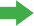 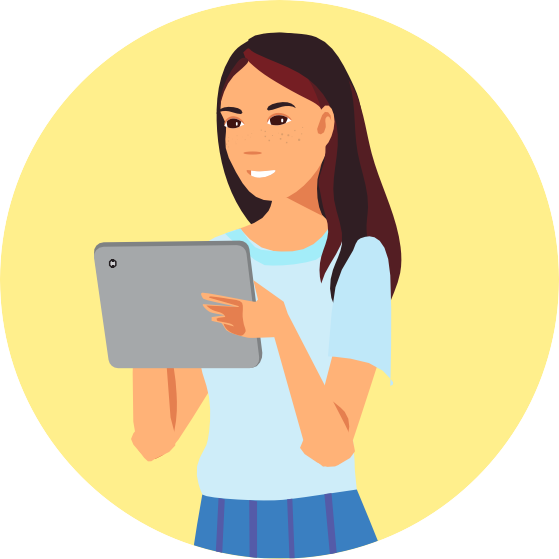 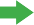 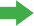 9
МИФ О ЕГЭ
ФЕДЕРАЛЬНАЯ СЛУЖБА ПО НАДЗОРУ  В СФЕРЕ ОБРАЗОВАНИЯ И НАУКИ
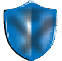 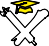 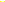 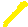 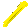 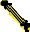 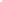 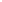 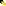 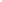 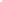 «ЕСЛИ ВМЕСТО  ВЫПУСКНИКА  НА ЭКЗАМЕН
ПРИДЁТ ПОХОЖИЙ  НА НЕГО ЧЕЛОВЕК
И НАПИШЕТ РАБОТУ  ЗА НЕГО, ТО МОЖНО  СЧИТАТЬ, ЧТО
«ДЕЛО СДЕЛАНО»
В ДЕЙСТВИТЕЛЬНОСТИ ПОДМЕНА ЛИЧНОСТИ  НА ЭКЗАМЕНЕ НЕВОЗМОЖНА.
При входе в пункт проведения экзамена личность участника экза-  мена идентифицируется по его паспорту.
Но если все же случится так, что на экзамен придёт другой человек,  внешне очень похожий на участника ЕГЭ, то следует знать, что после  завершения экзаменов проводится анализ почерков.
При выявлении несоответствия почерков в работах одного и того же  ученика по нескольким сданным предметам и подозрении на подмену  личности на экзаменах проводится графологическая экспертиза.
Если подмена личности на экзамене подтверждается, результат  нарушителя аннулируются. Пересдача в резервные сроки невозможна.
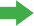 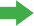 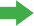 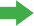 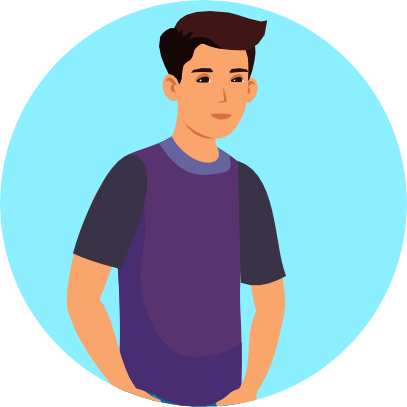 10
МИФ О ЕГЭ
ФЕДЕРАЛЬНАЯ СЛУЖБА ПО НАДЗОРУ  В СФЕРЕ ОБРАЗОВАНИЯ И НАУКИ
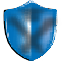 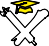 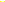 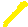 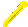 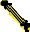 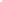 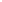 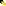 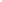 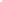 «КАМЕРЫ
В АУДИТОРИЯХ  УСТАНОВЛЕНЫ  ТОЛЬКО ДЛЯ  ВИДИМОСТИ»
В ДЕЙСТВИТЕЛЬНОСТИ СРЕДСТВА ВИДЕОНАБ-  ЛЮДЕНИЯ ФИКСИРУЮТ ВСЁ ПРОИСХОДЯЩЕЕ  НА ЭКЗАМЕНЕ.
В большинстве пунктов проведения экзаменов (ППЭ) установлены совре-  менные ТР-камеры, которые записывают (видео и аудио) всё происходящее  в аудитории с 8:00 утра по местному времени и до сдачи экзаменацион-  ных материалов в Штаб ППЭ. За происходящим на экзаменах наблюдают  в специальных региональных и федеральных ситуационно-информацион-  ных центрах.
Также видеотрансляцию анализирует искусственный интеллект в реаль-  ном времени и оперативно передаёт данные о подозрении на нарушения  специалистам для анализа. Кроме того, видеозаписи анализируются и по-  сле экзамена в период до 1 марта года, следующего за годом проведения  экзамена, и при выявлении нарушений результат аннулируется. Качество  видеозаписи позволяет установить факт нарушения.
Также средства видеонаблюдения  позволяют  защитить  интере-  сы участников экзамена в случае нарушений со стороны организаторов  и осуществлять функцию контроля безопасности в аудиториях ППЭ.
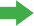 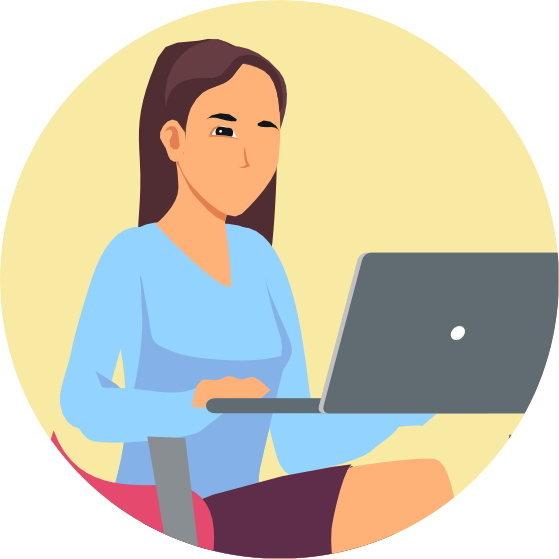 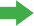 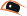 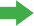 11
МИФ О ЕГЭ
ФЕДЕРАЛЬНАЯ СЛУЖБА ПО НАДЗОРУ  В СФЕРЕ ОБРАЗОВАНИЯ И НАУКИ
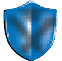 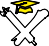 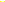 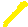 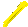 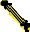 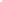 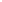 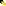 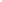 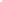 «НА ЕГЭ  ЗАПРЕЩЕНО  ПРИНОСИТЬ  ПРОДУКТЫ  ПИТАНИЯ И ВОДУ»
НА САМОМ ДЕЛЕ ПОПИТЬ И ПЕРЕКУСИТЬ  НА ЭКЗАМЕНЕ МОЖНО.
Участник экзамена может взять с собой на экзамен такие продукты  питания, как шоколад, банан или питьевой йогурт, а также бутилиро-  ванную негазированную воду (газированная вода при открытии бутыл-  ки может испортить экзаменационные материалы).
Однако надо помнить, что вскрытие упаковки и потребление пищи  не должны отвлекать других участников экзамена.
И, конечно же, упаковка не должна содержать письменные заметки  по выполнению работы.
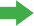 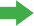 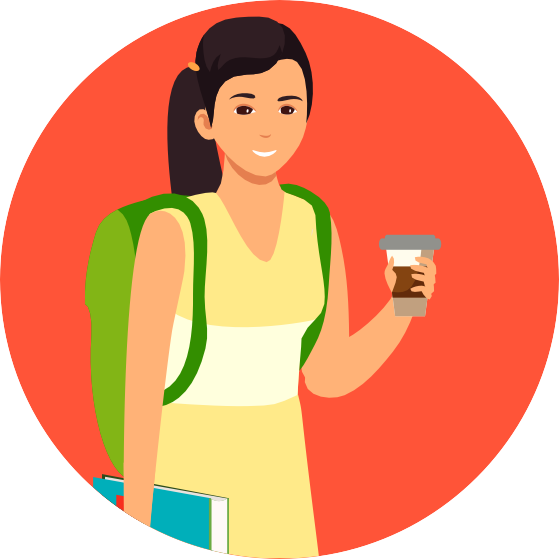 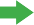 12
МИФ О ЕГЭ
ФЕДЕРАЛЬНАЯ СЛУЖБА ПО НАДЗОРУ  В СФЕРЕ ОБРАЗОВАНИЯ И НАУКИ
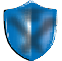 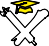 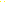 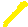 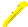 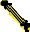 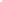 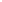 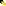 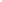 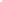 «СУЩЕСТВУЮТ  ОГРАНИЧЕНИЯ  НА ВЫХОД
ИЗ АУДИТОРИИ  ПО КОЛИЧЕСТВУ  РАЗ И/ИЛИ
ПО КОЛИЧЕСТВУ  ВРЕМЕНИ»
НА САМОМ ДЕЛЕ ОГРАНИЧЕНИЯ НА ВЫХОД  ИЗ АУДИТОРИИ ВО ВРЕМЯ ЭКЗАМЕНА
НЕ УСТАНОВЛЕНЫ.
Ограничений на выход участника экзамена из аудитории нет,  но вместе с тем количество и продолжительность выходов фик-  сируются как для анализа на предмет возможных нарушений,  так и для оперативного реагирования на случай возможного ухуд-  шения самочувствия участника ЕГЭ и оказания медицинской помощи.
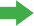 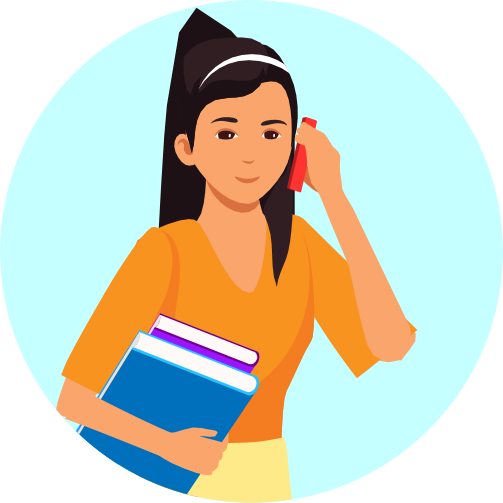 13
МИФ О ЕГЭ
ФЕДЕРАЛЬНАЯ СЛУЖБА ПО НАДЗОРУ  В СФЕРЕ ОБРАЗОВАНИЯ И НАУКИ
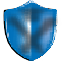 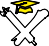 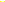 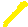 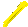 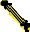 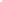 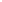 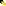 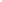 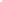 «ЕСЛИ
НА ЭКЗАМЕНЕ  ПОЧУВСТВОВАЛ  СЕБЯ ПЛОХО,  ЕГО НУЖНО  ДОПИСАТЬ  ЛЮБОЙ ЦЕНОЙ»
НА САМОМ ДЕЛЕ В СЛУЧАЕ ПЛОХОГО  САМОЧУВСТВИЯ ЛУЧШЕ ЗАВЕРШИТЬ  ЭКЗАМЕН ДОСРОЧНО И ЗАТЕМ ПЕРЕСДАТЬ  ЕГО НА ХОРОШИЙ РЕЗУЛЬТАТ.
В случае плохого самочувствия нужно незамедлительно обратить-  ся к организаторам экзамена, которые сопроводят к медицинскому  работнику.
При ухудшении состояния здоровья не нужно стесняться говорить  об этом.
Помните, что можно досрочно завершить выполнение экзамена-  ционной работы и прийти на пересдачу, оформив соответствующий  акт в пункте проведения экзаменов и поставив соответствующую мет-  ку в бланке регистрации.
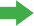 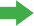 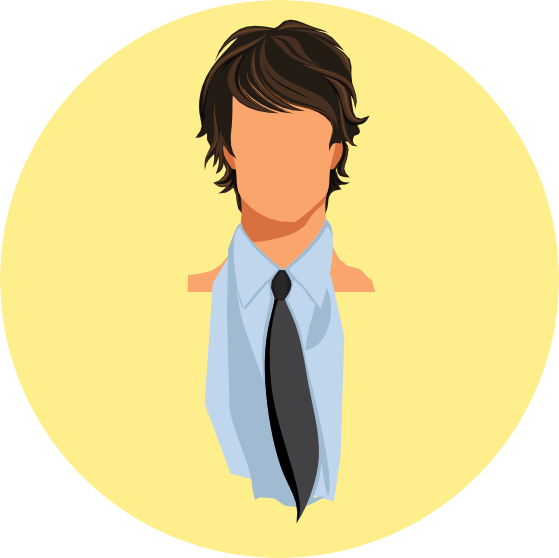 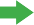 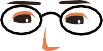 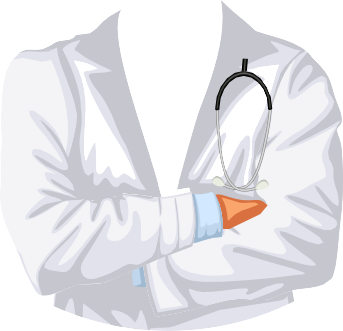 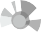 14
МИФ О ЕГЭ
ФЕДЕРАЛЬНАЯ СЛУЖБА ПО НАДЗОРУ  В СФЕРЕ ОБРАЗОВАНИЯ И НАУКИ
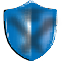 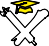 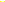 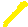 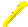 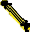 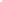 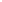 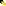 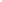 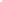 «НА КЕГЭ
С КОМПЬЮТЕРА  МОЖНО БУДЕТ  НЕЗАМЕТНО ВЫЙТИ  В ИНТЕРНЕТ»
НА САМОМ ДЕЛЕ НА КЕГЭ КОМПЬЮТЕРЫ
В ПРИНЦИПЕ НЕ ПОДКЛЮЧЕНЫ К ИНТЕРНЕТУ.
Компьютеры, на которых работают участники ЕГЭ по информати-  ке (КЕГЭ), не имеют подключения к сети Интернет, а при несанкцио-  нированном подключении к ней станция КЕГЭ (специальная програм-  ма, которая демонстрирует контрольные измерительные материалы  и регистрирует ответы на задания) автоматически закроется.
Запустить её заново можно только с помощью технического  специалиста.
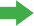 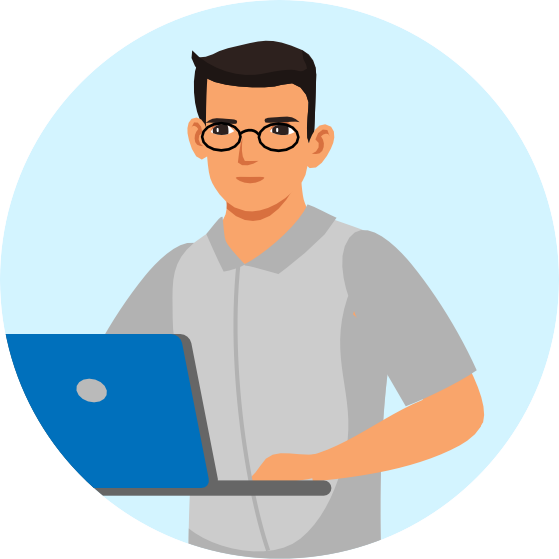 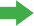 15
МИФ О ЕГЭ
ФЕДЕРАЛЬНАЯ СЛУЖБА ПО НАДЗОРУ  В СФЕРЕ ОБРАЗОВАНИЯ И НАУКИ
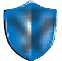 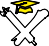 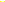 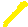 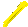 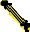 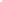 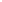 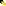 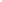 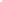 «ВСЕ  ОТВЕТЫ  НА ЗАДАНИЯ ЕГЭ  МОЖНО ЛЕГКО
НАЙТИ ИЛИ КУПИТЬ  В ИНТЕРНЕТЕ»
В ДЕЙСТВИТЕЛЬНОСТИ АКТУАЛЬНЫХ  ОТВЕТОВ В ИНТЕРНЕТЕ НЕТ.
Технологии ЕГЭ, от разработки КИМ до доставки в пункт проведения  экзамена и момента получения ключа расшифровки, который дешиф-  рует задания перед началом экзамена, исключают их «утечку».
Все предложения о продаже ответов к заданиям, а также самих  заданий создают мошенники, активизирующиеся в дни проведения эк-  заменов с целью извлечения прибыли и «раскрутки» своих ресурсов.
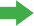 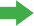 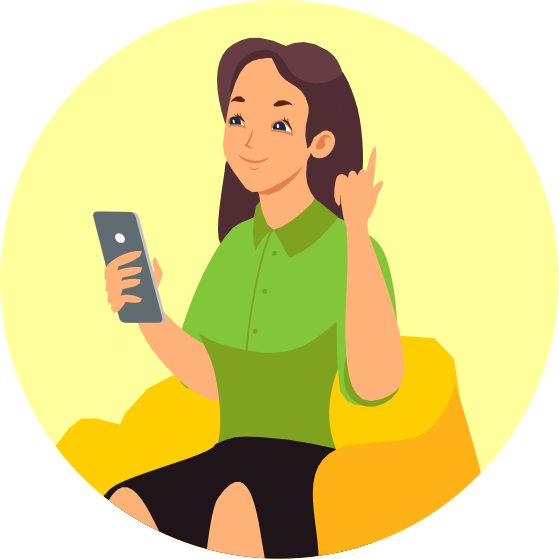 Верить мошенникам и переводить	им деньги нельзя. Надо каче-  ственно готовиться и сдавать экзамены самостоятельно.
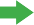 16
МИФ О ЕГЭ
ФЕДЕРАЛЬНАЯ СЛУЖБА ПО НАДЗОРУ  В СФЕРЕ ОБРАЗОВАНИЯ И НАУКИ
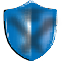 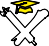 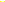 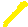 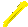 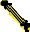 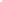 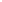 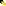 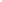 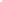 «СВОЙ КИМ МОЖНО  БЕЗНАКАЗАННО  ВЫЛОЖИТЬ
В ИНТЕРНЕТ»
В ДЕЙСТВИТЕЛЬНОСТИ ВСЕ УЧАСТНИКИ ЕГЭ,  ОПУБЛИКОВАВШИЕ СВОИ КИМ В СЕТИ ИНТЕР-  НЕТ, ОПЕРАТИВНО ИДЕНТИФИЦИРОВАНЫ,
ИХ РЕЗУЛЬТАТЫ АННУЛИРОВАНЫ БЕЗ ПРАВА  ПЕРЕСДАЧИ В ТЕКУЩЕМ ГОДУ.
Все бланки с контрольными измерительными материалами (КИМ)
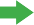 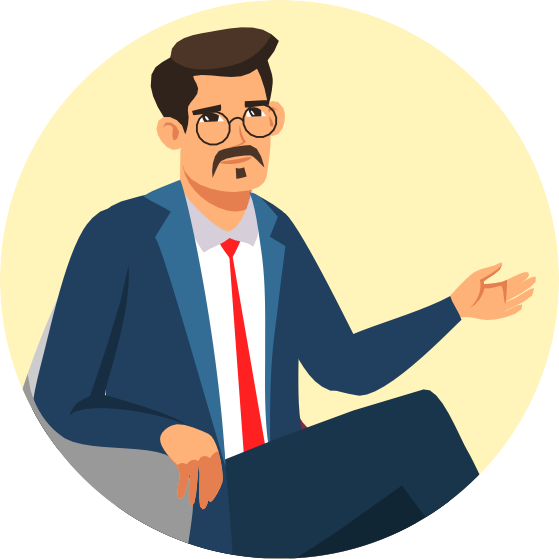 имеют криптографическую защиту.  В случае  размещения  КИМ  в Интернете легко определяется, где и кому данный КИМ был выдан  на экзамене, включая ФИО участника экзамена.
Результат нарушителя аннулируется и пересдать экзамен в теку-  щем году будет невозможно.
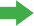 17
МИФ О ЕГЭ
ФЕДЕРАЛЬНАЯ СЛУЖБА ПО НАДЗОРУ  В СФЕРЕ ОБРАЗОВАНИЯ И НАУКИ
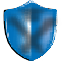 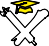 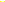 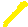 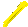 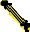 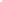 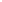 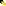 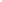 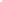 «ОРГАНИЗАТОР  В АУДИТОРИИ  МОЖЕТ ВЫДАТЬ  ЗАРАНЕЕ  ОПРЕДЕЛЁННЫЙ  ВАРИАНТ
«СВОЕМУ»  УЧАСТНИКУ»
В ДЕЙСТВИТЕЛЬНОСТИ ВЫПУСКНИКИ  НА ЭКЗАМЕНЕ ПОЛУЧАЮТ СЛУЧАЙНО  ВЫБРАННЫЕ ВАРИАНТЫ ЗАДАНИЙ.
Ключи для расшифровки экзаменационных материалов доступны  за 30 минут до начала экзамена и загружаются на компьютер в ауди-  тории проведения экзамена.
Индивидуальные комплекты, включая контрольные измеритель-  ные материалы (КИМ), печатаются в присутствии участников экзамена  в зоне видимости камер видеонаблюдения.
Организатор не имеет возможности изучить содержание КИМ,  а также выбрать определённый вариант, поскольку выдача индиви-  дуальных комплектов осуществляется случайным образом непосред-  ственно в присутствии участников экзамена и под видеонаблюдением.
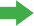 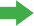 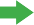 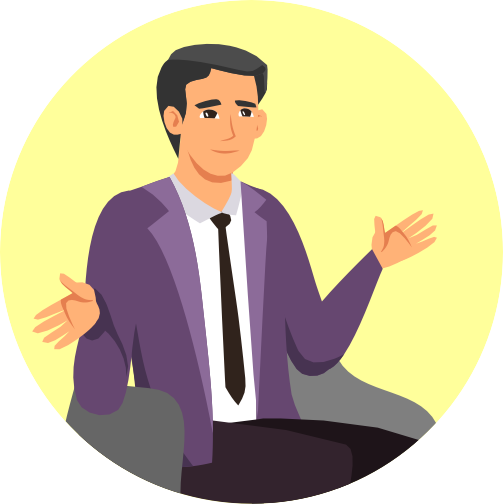 18
МИФ О ЕГЭ
ФЕДЕРАЛЬНАЯ СЛУЖБА ПО НАДЗОРУ  В СФЕРЕ ОБРАЗОВАНИЯ И НАУКИ
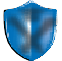 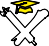 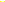 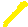 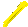 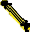 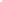 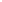 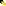 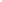 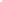 «ШКОЛА  НЕ ВЫДАСТ  АТТЕСТАТ,
ЕСЛИ ВЫПУСКНИК  НЕ СДАЛ ПРЕДМЕТ  ПО ВЫБОРУ»
В ДЕЙСТВИТЕЛЬНОСТИ МОЖНО ПОЛУЧИТЬ  АТТЕСТАТ БЕЗ СДАЧИ ПРЕДМЕТОВ
ПО ВЫБОРУ.
Для получения школьного аттестата необходимо только преодолеть  минимальный балл ЕГЭ по обязательным учебным предметам — рус-  скому языку и математике. Учебные предметы ЕГЭ по выбору требуют-  ся для поступления в вуз.
Неудовлетворительный результат за экзамен по учебному предмету  по выбору либо его отсутствие в случае неявки или по другим причи-  нам не влияет на получение аттестата.
Неявка участника экзамена на заявленный учебный предмет  по выбору будет означать отсутствие у него результата по данному  предмету, никаких иных санкций за это не предусмотрено.
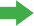 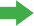 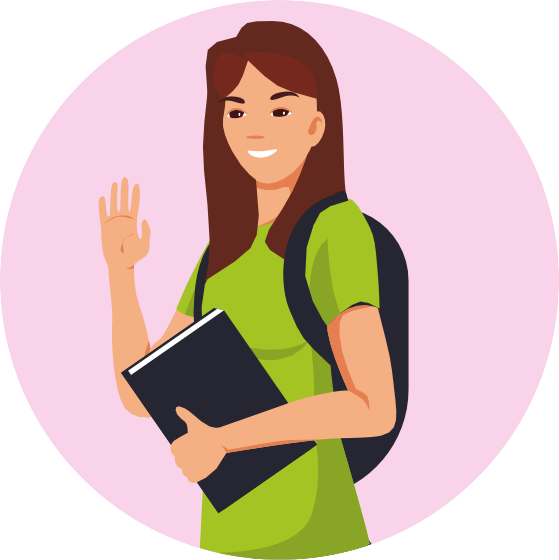 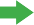 19
МИФ О ЕГЭ
ФЕДЕРАЛЬНАЯ СЛУЖБА ПО НАДЗОРУ  В СФЕРЕ ОБРАЗОВАНИЯ И НАУКИ
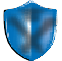 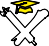 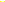 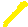 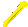 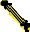 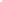 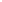 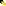 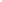 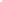 «МОЖНО  ДОГОВОРИТЬСЯ  С ЧЛЕНОМ  ПРЕДМЕТНОЙ  КОМИССИИ
О «ЛОЯЛЬНОЙ»  ПРОВЕРКЕ  ЭКЗАМЕНАЦИОННОЙ  РАБОТЫ»
В ДЕЙСТВИТЕЛЬНОСТИ ПРОВЕРКА  ЭКЗАМЕНАЦИОННОЙ РАБОТЫ ЭКСПЕРТАМИ  ОБЪЕКТИВНА.
Работы на проверку членам предметной комиссии (экспертам)  назначаются случайным образом автоматически и выдаются обезли-  ченными, т.е. эксперт не видит, чью работу он проверяет, а наличие  в поле для записи ответа каких-либо меток, не относящихся к содер-  жанию ответа, является нарушением Порядка проведения государ-  ственной итоговой аттестации.
Кроме того, каждая работа проверяется двумя независимыми  экспертами. В случае большого расхождения баллов, выставленными  этими двумя экспертами, работу проверяет третий эксперт.
Поэтому ни о какой лояльности к работе определённого ученика  не может быть и речи.
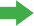 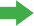 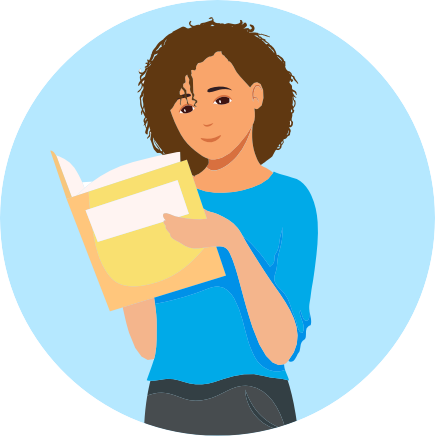 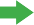 20
МИФ О ЕГЭ
ФЕДЕРАЛЬНАЯ СЛУЖБА ПО НАДЗОРУ  В СФЕРЕ ОБРАЗОВАНИЯ И НАУКИ
«МОЖНО В ОДИН ГОД  СДАТЬ ПИСЬМЕННУЮ  ЧАСТЬ ЕГЭ
ПО ИНОСТРАННОМУ  ЯЗЫКУ,
А В ДРУГОЙ —  УСТНУЮ, ЛИБО
НА СЛЕДУЮЩИЙ ГОД  ПЕРЕСДАТЬ ТОЛЬКО  ОДНУ ИЗ ЧАСТЕЙ
И ПОЛУЧИТЬ ОБЩИЙ  РЕЗУЛЬТАТ»
НА САМОМ ДЕЛЕ ЕГЭ ПО ИНОСТРАННОМУ  ЯЗЫКУ СОСТОИТ ИЗ ПИСЬМЕННОЙ И УСТНОЙ  ЧАСТЕЙ, БАЛЛЫ ЗА ВЫПОЛНЕНИЕ КОТОРЫХ  СУММИРУЮТСЯ. СОХРАНЯЕТСЯ ОБЩИЙ  РЕЗУЛЬТАТ ЭКЗАМЕНА.
Согласно Порядку проведения государственной итоговой аттестации  сдавать повторно можно экзамены по учебным предметам.
Устная и письменная части ЕГЭ по иностранному языку — это две  части одного и того же учебного предмета, поэтому результат рассма-  тривается в целом, а не частями.
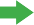 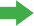 21
МИФ О ЕГЭ
ФЕДЕРАЛЬНАЯ СЛУЖБА ПО НАДЗОРУ  В СФЕРЕ ОБРАЗОВАНИЯ И НАУКИ
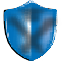 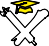 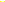 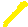 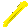 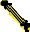 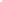 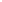 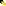 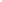 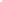 «ЕГЭ —  НОВОВВЕДЕНИЕ,  НЕ ОПРАВДАВШЕЕ  СЕБЯ.
ЛУЧШЕ СДАВАТЬ  ЭКЗАМЕНЫ
В КОНКРЕТНЫХ  ВУЗАХ»
НА САМОМ ДЕЛЕ ЕГЭ ДАЁТ ВЫПУСКНИКАМ,  НЕЗАВИСИМО ОТ МЕСТА ИХ ПРОЖИВАНИЯ,  ВОЗМОЖНОСТЬ ПОСТУПЛЕНИЯ В ЛЮБОЙ  РОССИЙСКИЙ ВУЗ.
Вузовские экзамены придётся сдавать дополнительно, причём свои  в каждый вуз и отличающимся экзаменационным материалам.
Не каждый желающий может приехать сдавать экзамены в те вузы,  которые рассматривает для поступления.
Сдача ЕГЭ организована в своём регионе, а дальше выпускники  просто направляют свои документы в выбранные вузы.
ЕГЭ даёт равные возможности всем абитуриентам из каждого  уголка нашей страны для поступления в вуз своей мечты.
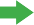 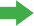 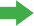 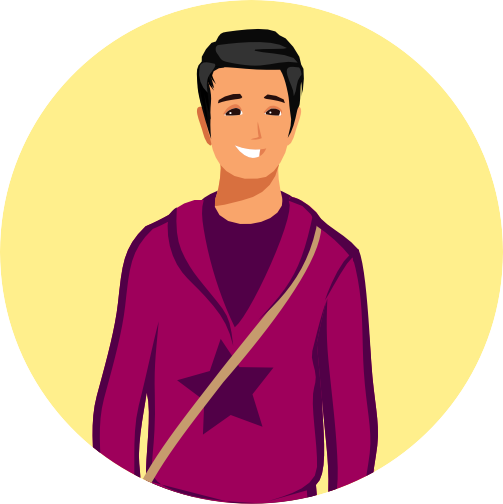 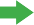 22